4. HAFTA
ENM 108 Bilgisayar Destekli Teknik Resim
Yrd.Doç.Dr. İnan KESKİN
inankeskin@karabuk.edu.tr, inankeskin@gmail.com
Koordinat Sistemi
Koordinat sistemi, çizimde nokta belirtmek için kullanılır. AutoCAD’de çizim esnasında iki tür koordinat sitemi kullanılır. 

WCS (World Coordinate System-Dünya Koordinat Sistemi) 
UCS (User Coordinate System-Kullanıcı Tanımlı Koordinat Sistemi)
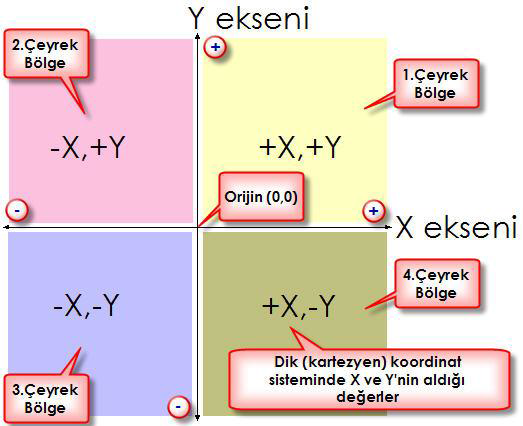 Kartezyen Koordinat Sistemleri
Mutlak koordinat sistemleri (absolute coordinates)
Artışlı koordinat sistemleri (relative coordinates)
Kutupsal koordinat sistemleri (polar coordinates)
Mutlak Koordinat Sistemleri (Absolute Coordinates)
Model düzleminde UCS ikonunun (koordinat sisteminin orijin noktası) bulunduğu yer 0,0 noktasıdır.
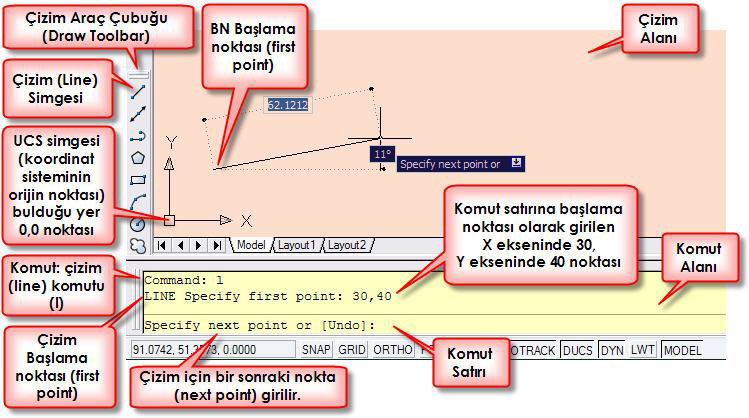 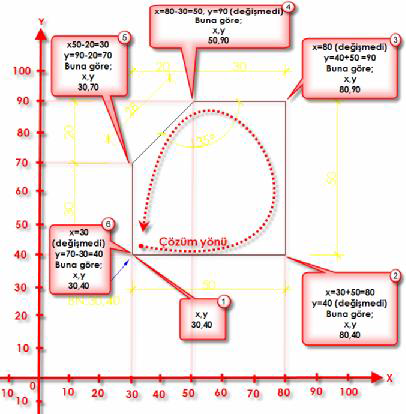 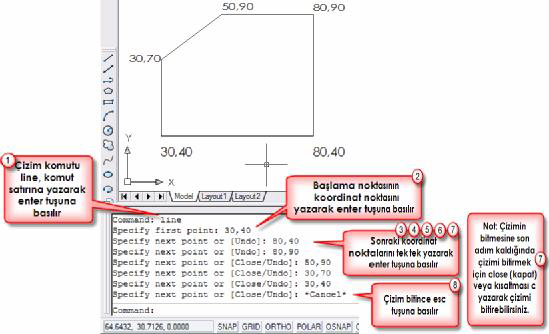 Artışlı Koordinat Sistemi (Relative Coordinates)
Mutlak koordinat metodundan farklı olarak @ işareti kullanılır. @ işareti bir önceki noktanın koordinatlarının 0,0 olarak kabul edilmesidir. @ işareti önceki noktaya bağlı olarak işlem yapmak istediğimizi ifade eder, “kaldığım noktadan devam et” veya kısaca “devam et” anlamını taşır.
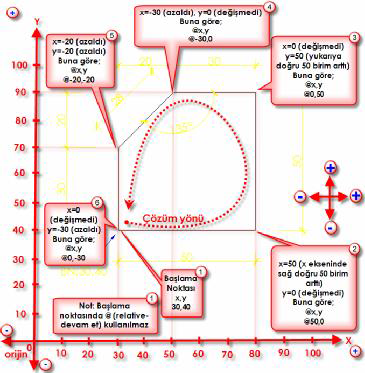 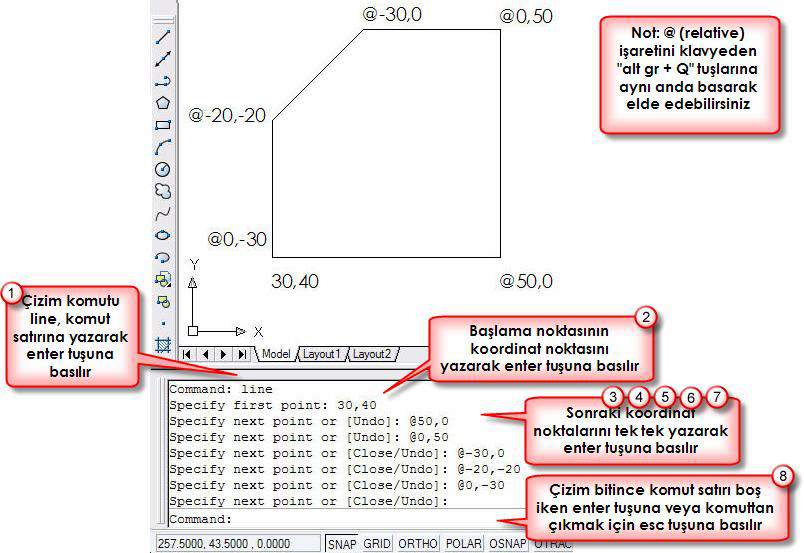 Kutupsal Koordinat Sistemi (Polar Coordinates)
Daha çok “açısal metot” olarak adlandırılan bu metot ile açılar devreye girer. Bir önceki nokta orijin (0,0) gibi kabul ederek @ işareti ile birlikte girilecek yeni noktanın uzaklığı açı (<) ile birlikte girilir. “@ Mesafe < Yön” şeklinde kullanılır. Varsayılan olarak açılar, saat ibresi dönüş yönünün tersi yönünde artış gösterir. Bu nedenle saat ibresinin dönüş yönünde hareket etmek istenirse negatif değerler verilmelidir.
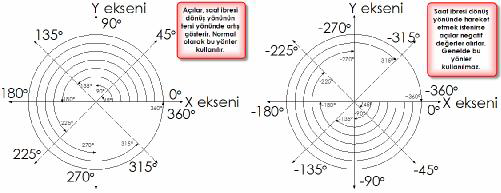 Command:L 
LINE Specify first point: Başlangıç noktası belirlenir. 
Specify next point or [Undo]:@100<30
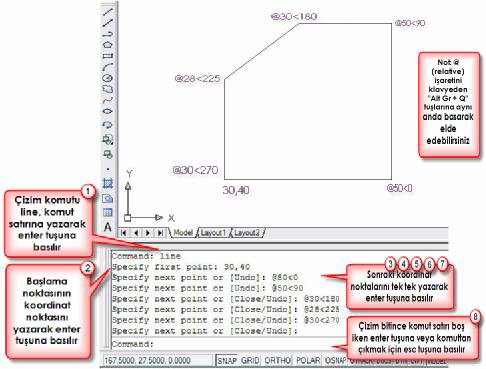 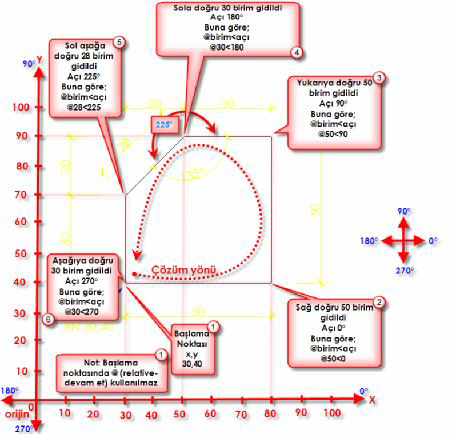 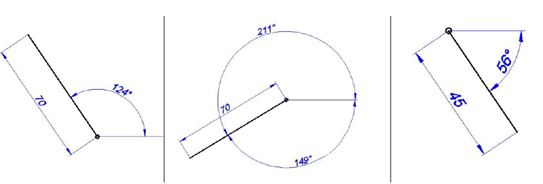 Command:L 
LINE Specify first point: Başlangıç noktası belirlenir. 
Specify next point or [Undo]:@70<124 
Specify next point or [Undo]: 
Command:
Command:L 
LINE Specify first point: Başlangıç noktası belirlenir. 
Specify next point or [Undo]:@70<211 (veya – 149) 
Specify next point or [Undo]: 
Command:
Command:L 
LINE Specify first point: BaĢlangıç noktası belirlenir. 
Specify next point or [Undo]:@70<211 (veya – 149) 
Specify next point or [Undo]: 
Command:
Kullanıcı Koordinat Sistemi (UCS) Ayarları
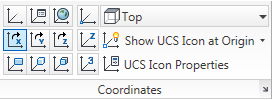 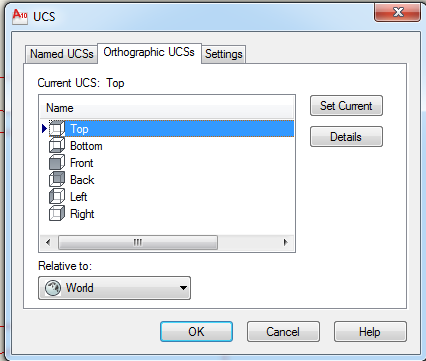 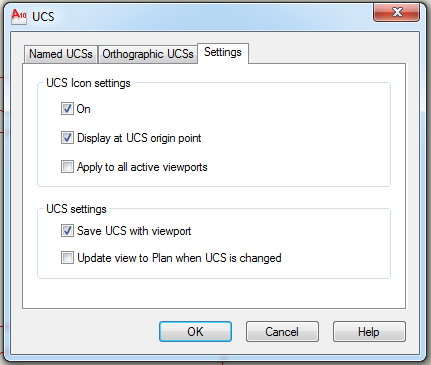 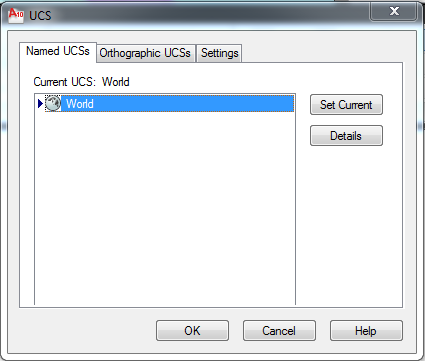 Uygulama_1 Aşağıda görülen teknik resmi çizilmiş ve ölçülendirilmiş resmi bilgisayarda CAD ortamında çiziniz.
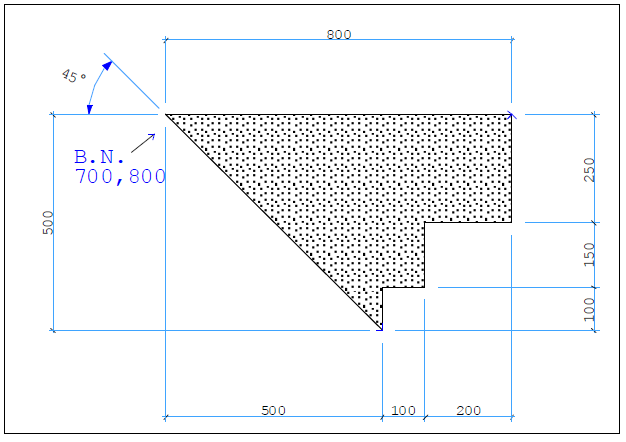 Uygulama_2 Aşağıda görülen teknik resmi çizilmiş ve ölçülendirilmiş resmi bilgisayarda CAD ortamında çiziniz.
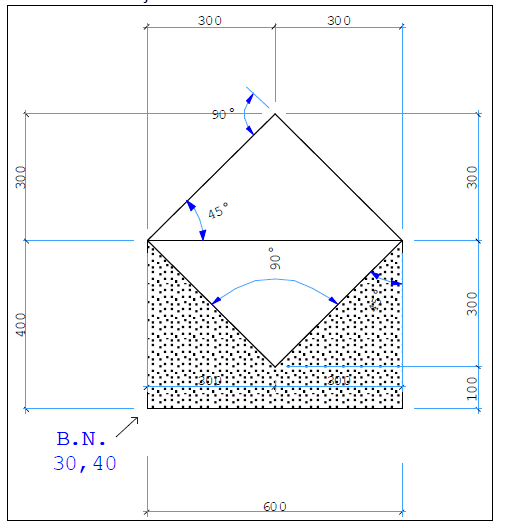 Uygulama_3 Aşağıda görülen teknik resmi çizilmiş ve ölçülendirilmiş resmi bilgisayarda CAD ortamında çiziniz.
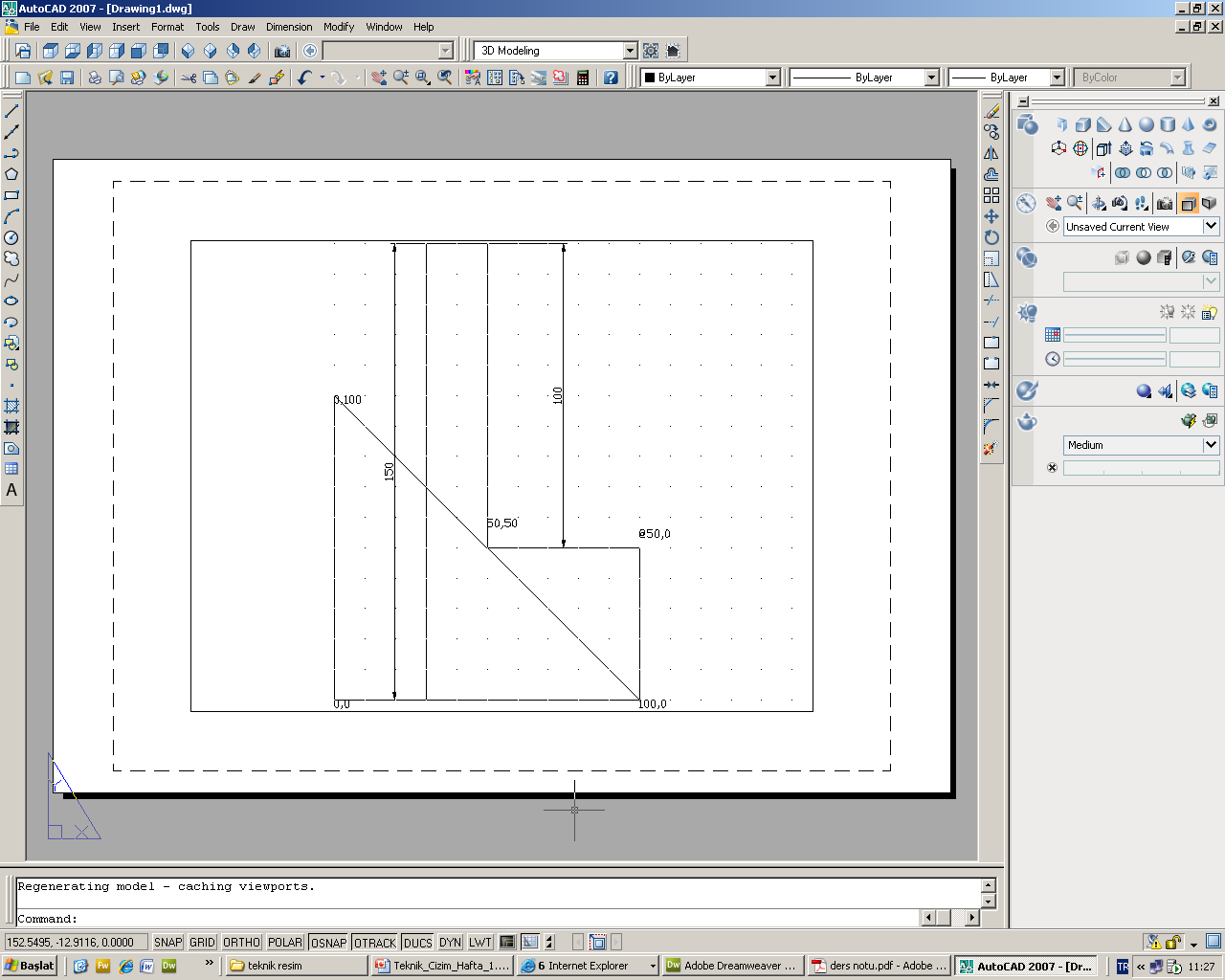 Uygulama_4
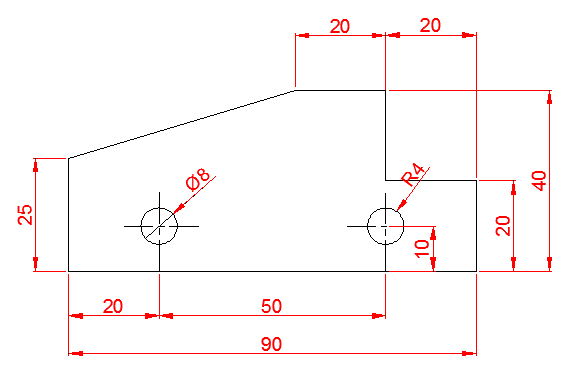 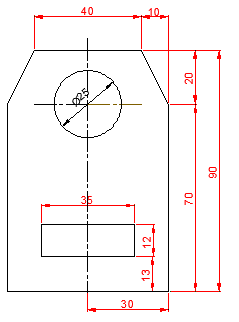 Uygulama_5
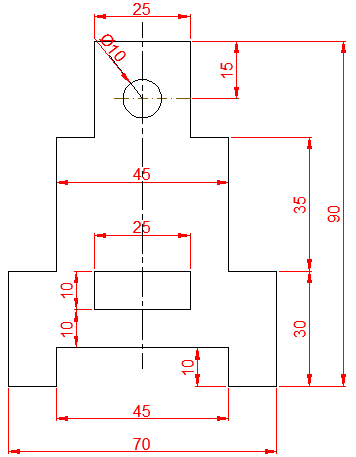 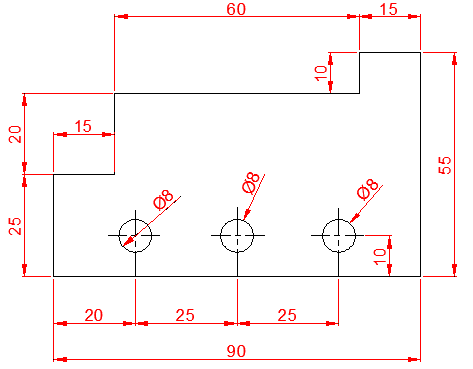 Uygulama_6
Uygulama_7
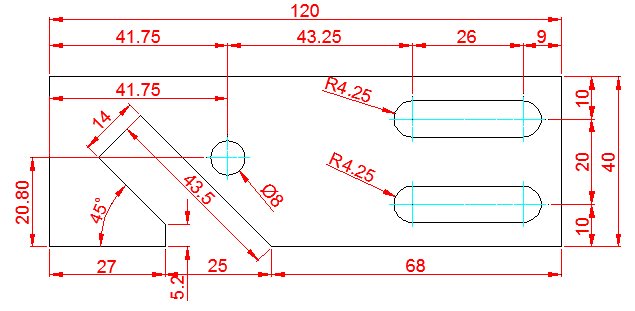 Uygulama_8
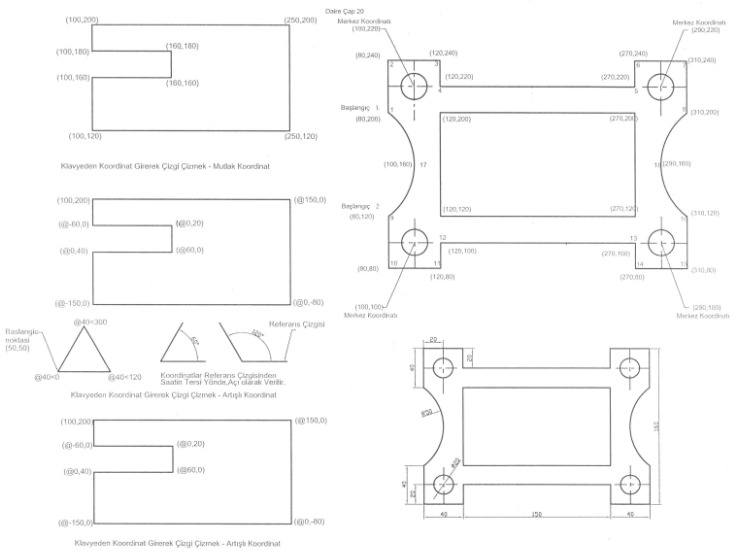 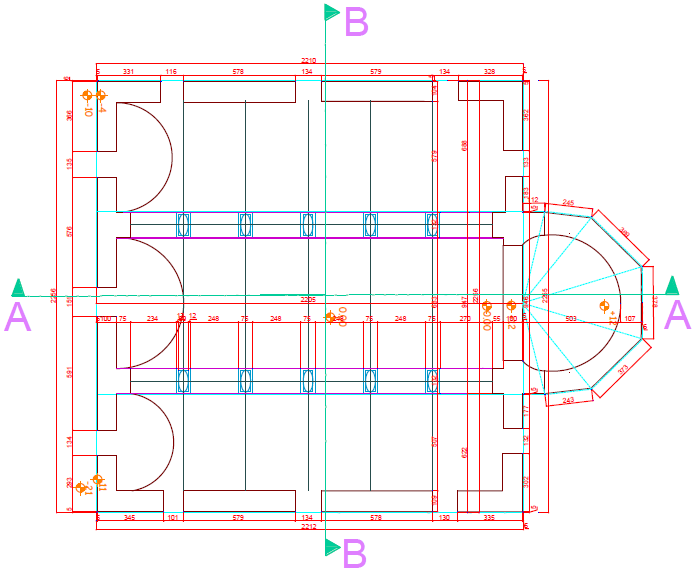 Uygulama_9
http://www.inankeskin.com/index.php/doekuemanlar